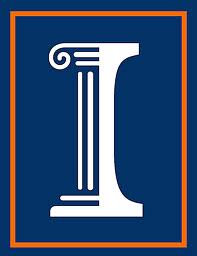 Crop Yield Response To Nitrogen: How Does Technology Fit?
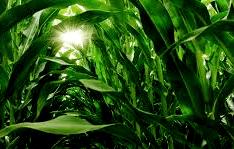 Nichole L. Busdieker

WERA-72
July 1st, 2014
Research Objectives
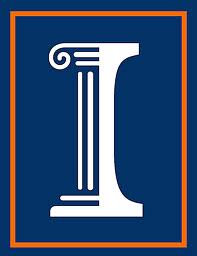 The purpose of this research is to:
Evaluate crop yield response to nitrogen fertilizer for 30 years of experimental data.
Production function estimation

Determine the impact of technology on crop response to nitrogen.
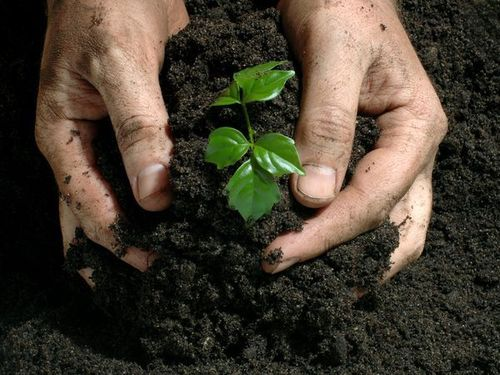 Motivation
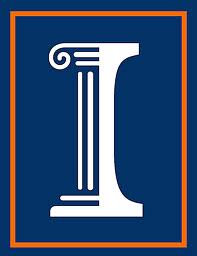 Missouri Farmer 
Understanding production functions estimation can lead to:
Optimal decision making
Optimal input use
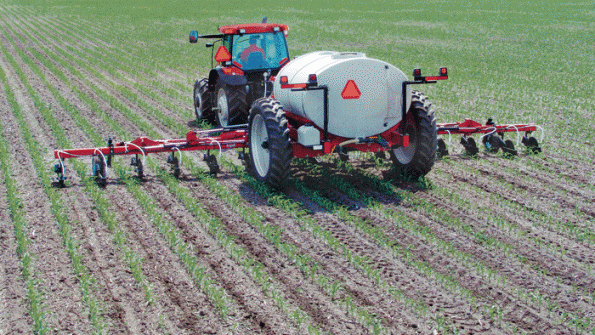 Motivation
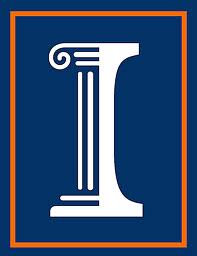 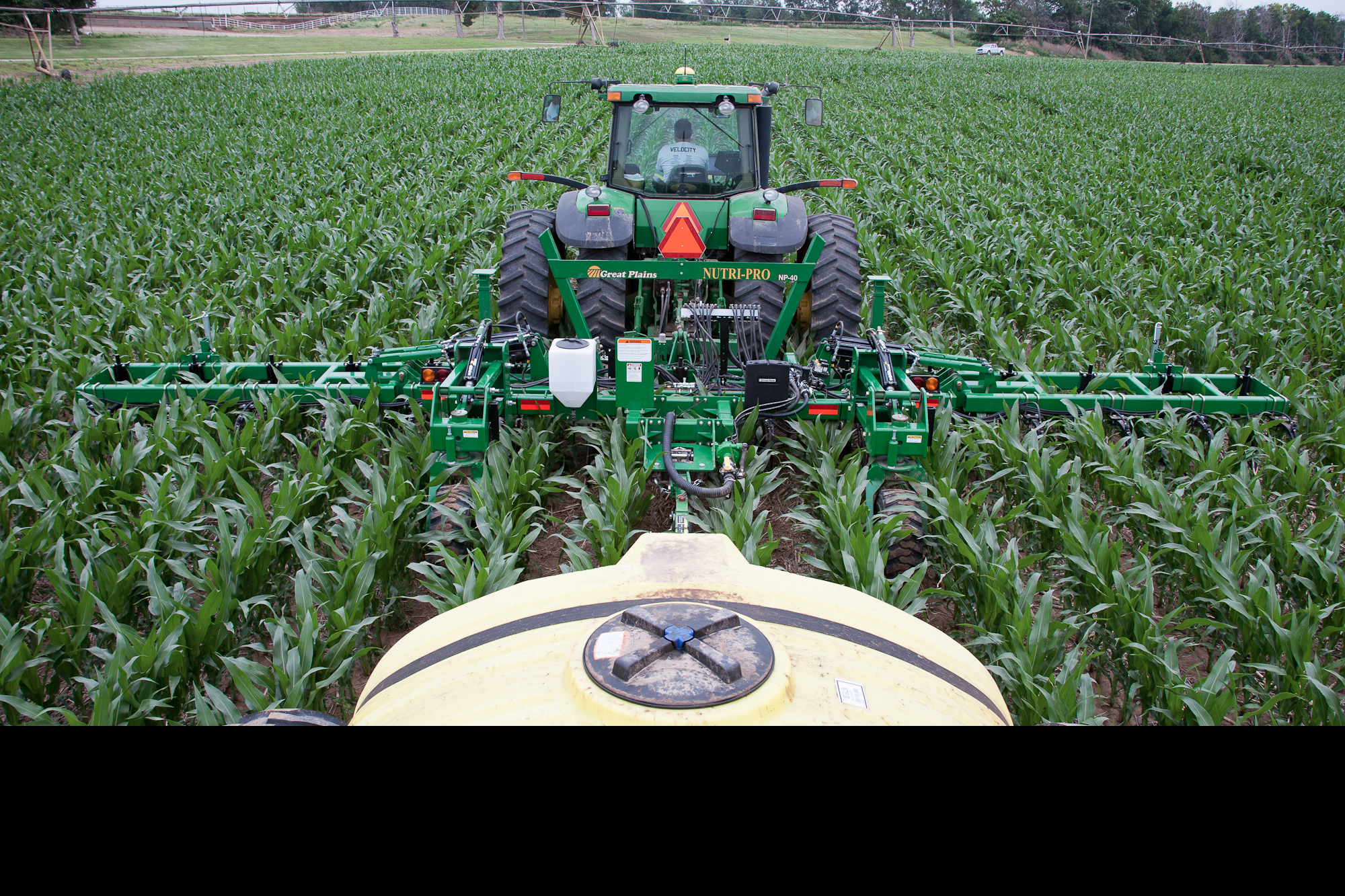 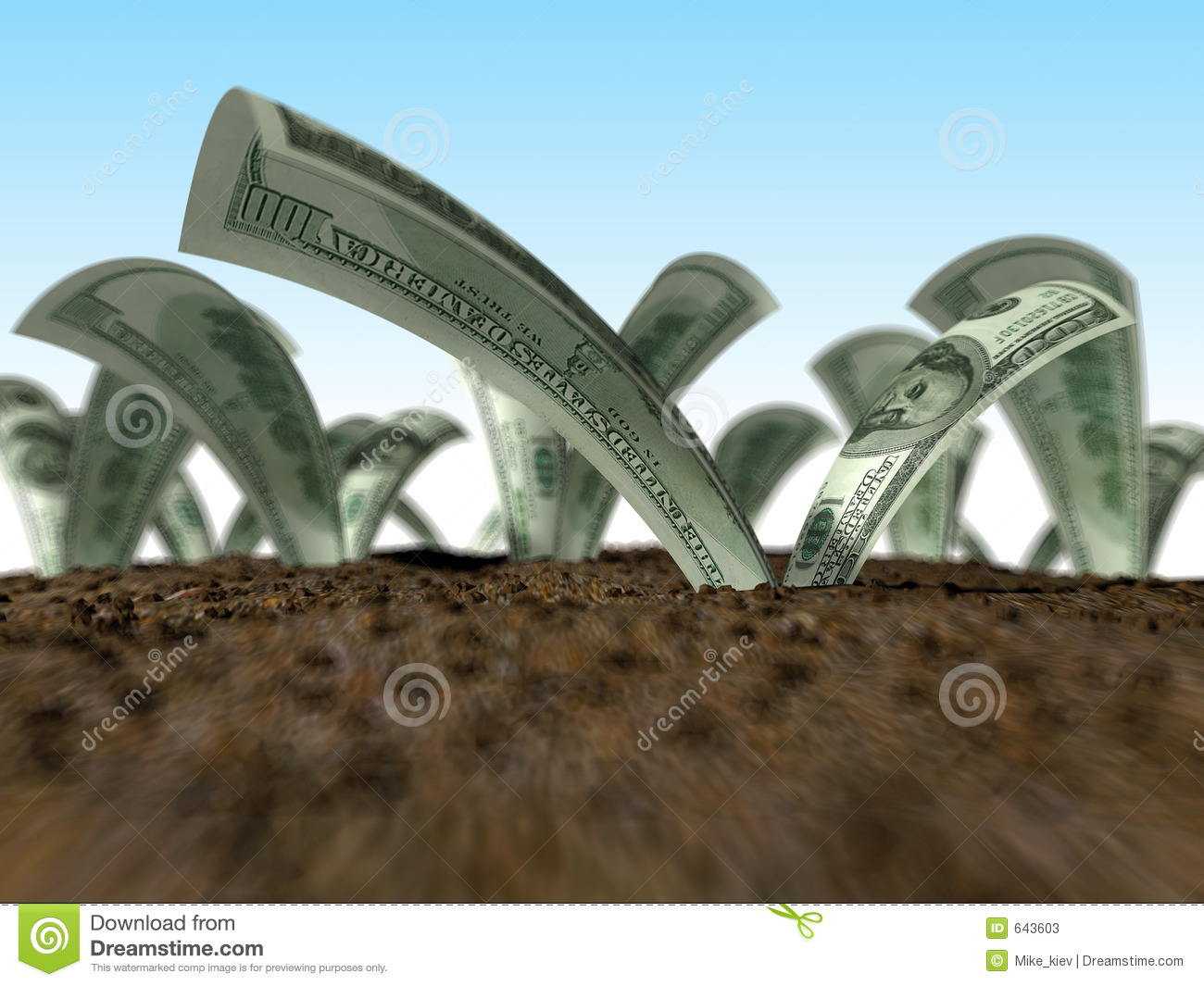 Minimizes costs to producers
[Speaker Notes: Production

Input costs

Nitrogen fertilizer Importance- Nitrogen Limiting factor in corn production]
Motivation
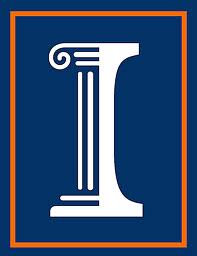 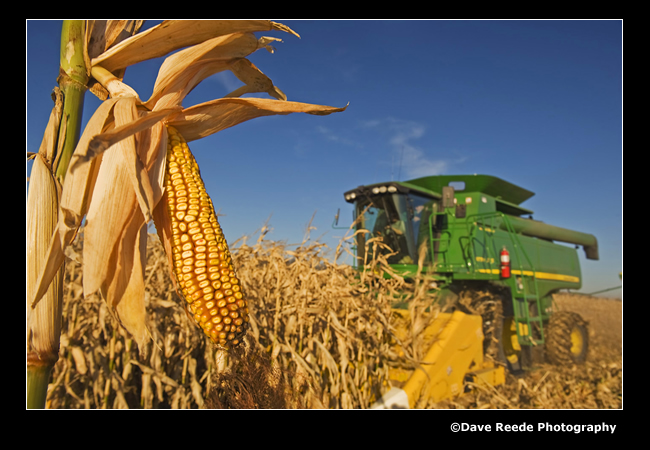 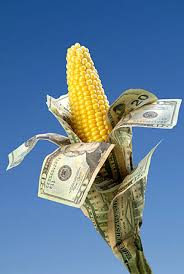 Understand output relationship
[Speaker Notes: Optimal Output 

Corn production to meet demands]
Motivation
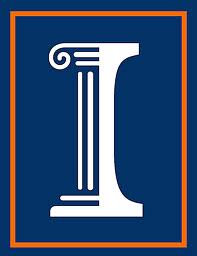 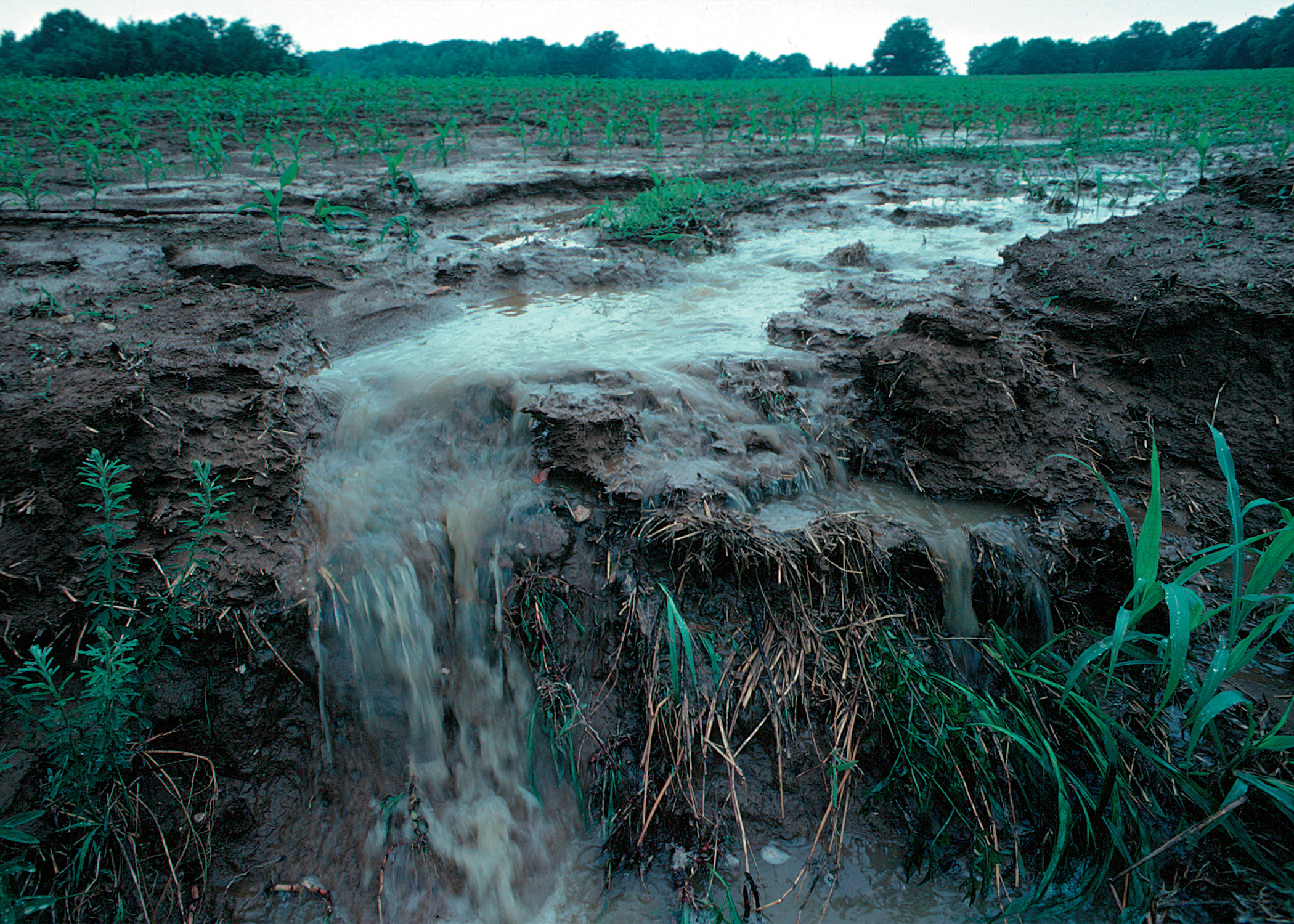 Environmental stewardship
[Speaker Notes: Environmental concerns

Runoff]
Previous Literature
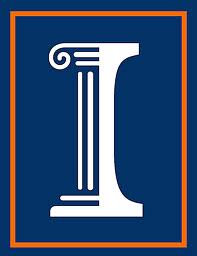 Production Function Analysis:
Heady and Pesek (1954)
Frank, Beattie and Embleton (1990)
Paris (1992)
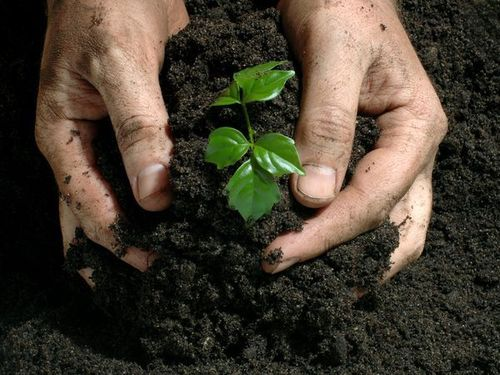 Polynomial production function
Later work includes plateau based
von Liebig: “law of the minimum”
Linear vs. nonlinear
[Speaker Notes: Law of min: idea that plants respond linearly to nutrients until one of the nutrients becomes a limiting factor of production. When one factor reaches its limitations in the growth of a plant, yields cannot improve even with an increase in other non-limiting nutrients 

H&P-polynomial with experimental data
B&T-support plateau based functions
Paris-NLVL included…highlights misspecification of linear relationship using MLE]
Previous Literature
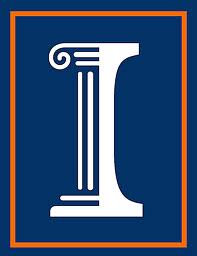 Water/Weather Inputs:
Grimm, Paris and Williams (1987)
Llewelyn and Featherstone (1997)
Babcock and Blackmer (1994)
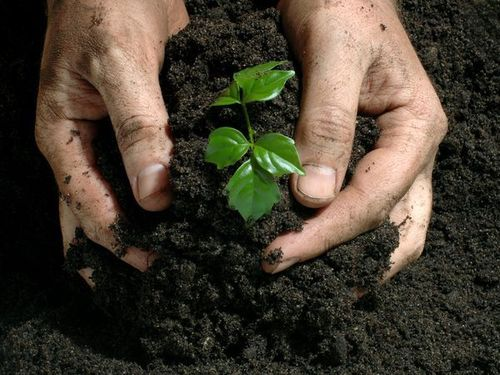 Irrigated acres
Is water a limiting nutrient?
von Liebig holds for some cases
Growing conditions-6 sites and 6 yrs.
Soil type and nutrients…weather?
[Speaker Notes: VL specification implies first order interaction but it could be that N response is conditioned on water or vice versa

GPW some not all
L&F holds for corn
B&B 6 different sites for 6 years, accounts soil types and nutrients…but weather?]
Previous Literature
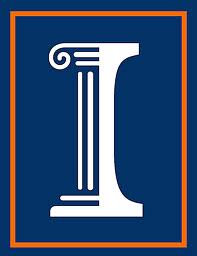 Technology:
Nelson and Dale (1978)
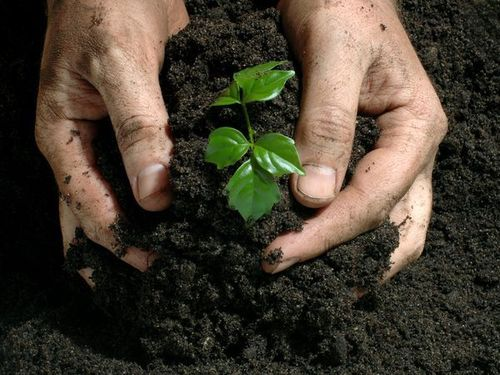 Linear regression model for corn
Squared terms but no interactions
6 weather variables

Trend represents technology
Linear model is sensitive to trend
Method
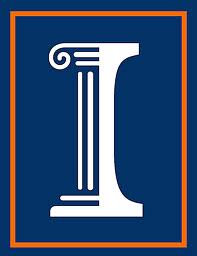 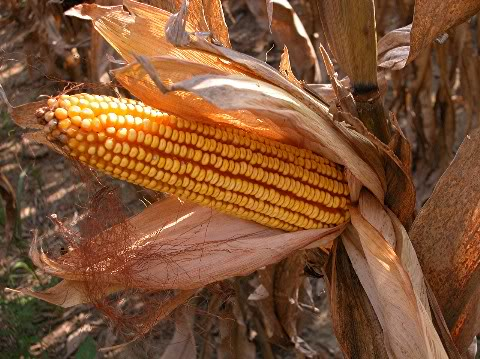 Production Function Estimation
Nonlinear estimation methods


P-tests:

fi and gi are the fitted values in each pairwise test
Fi is the vector of first-order derivatives of the null
With respect to the β parameters.
[Speaker Notes: Nonlinear over ML to avoid distribution assumptions on the data

Hetero: from clilmate changes beyond the weather variables, technology beyond what is captured in the trend
(sometimes gm seed technology reduces the actual output 

Fitted is predicted output values]
Models
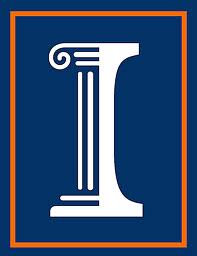 [Speaker Notes: M is the asymptotic plateau
*describe highlight for each]
Technology
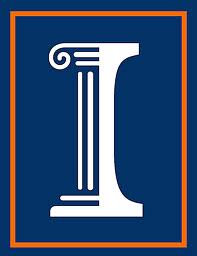 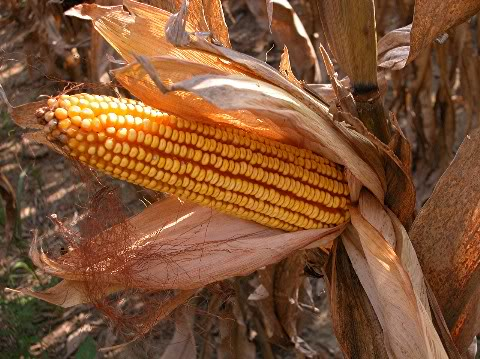 Linear Trend

Trend Squared
LVL model example:   α'=k0+k1T +k2T2 

Trend Shift Model
[Speaker Notes: Planting cost, as rootstock is more expensive]
Data
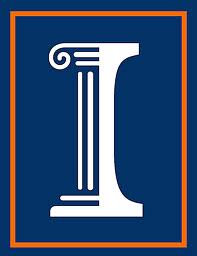 Weather- Ill. Climatologist dataset (ISWS)
Experimental data from NW Illinois Ag. R&D Center in Monmouth, Illinois
1983 to 2012
Muscatine Sil 
Previous crops
Nitrogen fertilizer rates
Yields
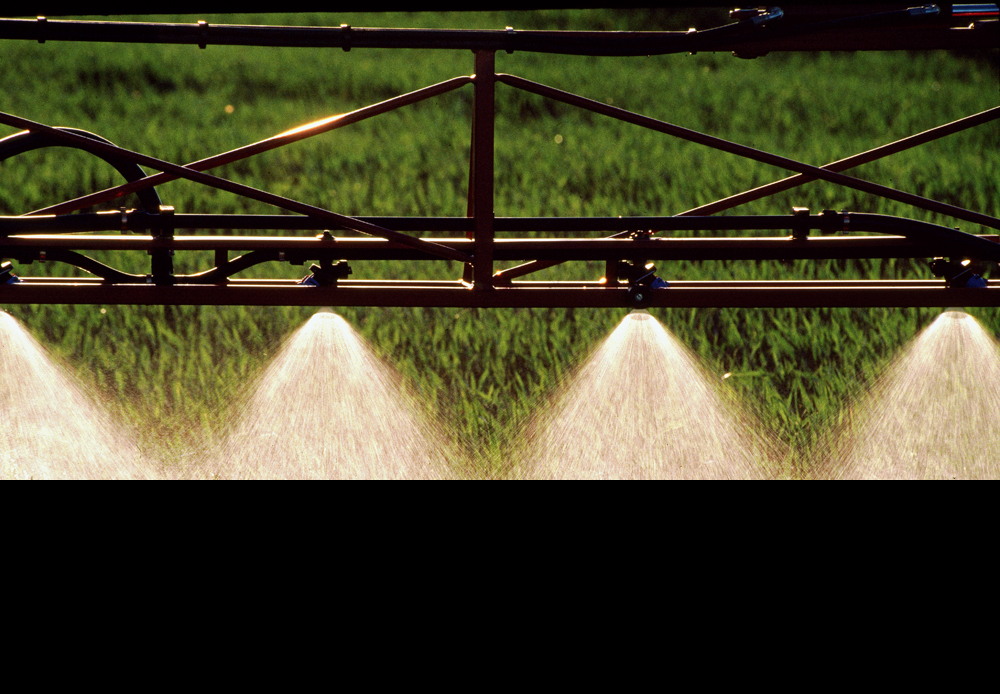 [Speaker Notes: Illinois State Climatologist dataset compiled in the Illinois State Water Survey through the Prairie Research Institute]
Data
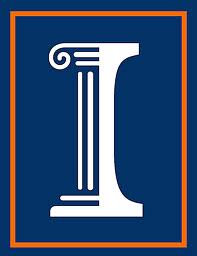 Nitrogen:
0, 60,120,180, and 240 lbs/acre
Urea and ammonium nitrate water based solution applied pre-planting
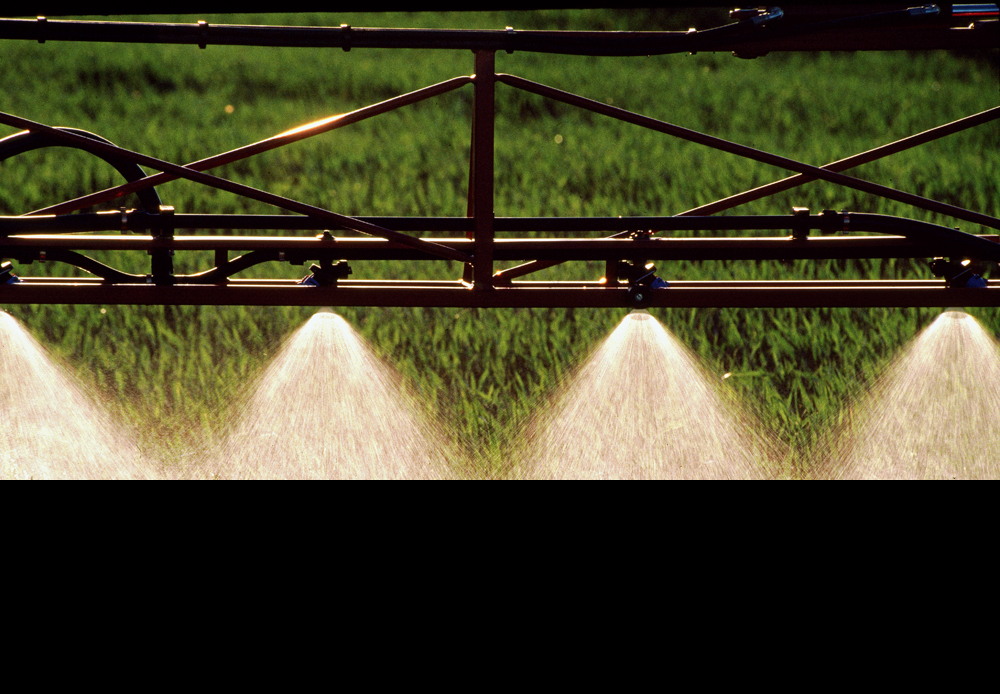 Data
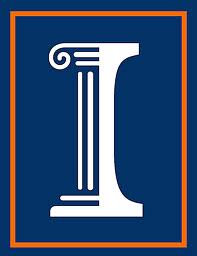 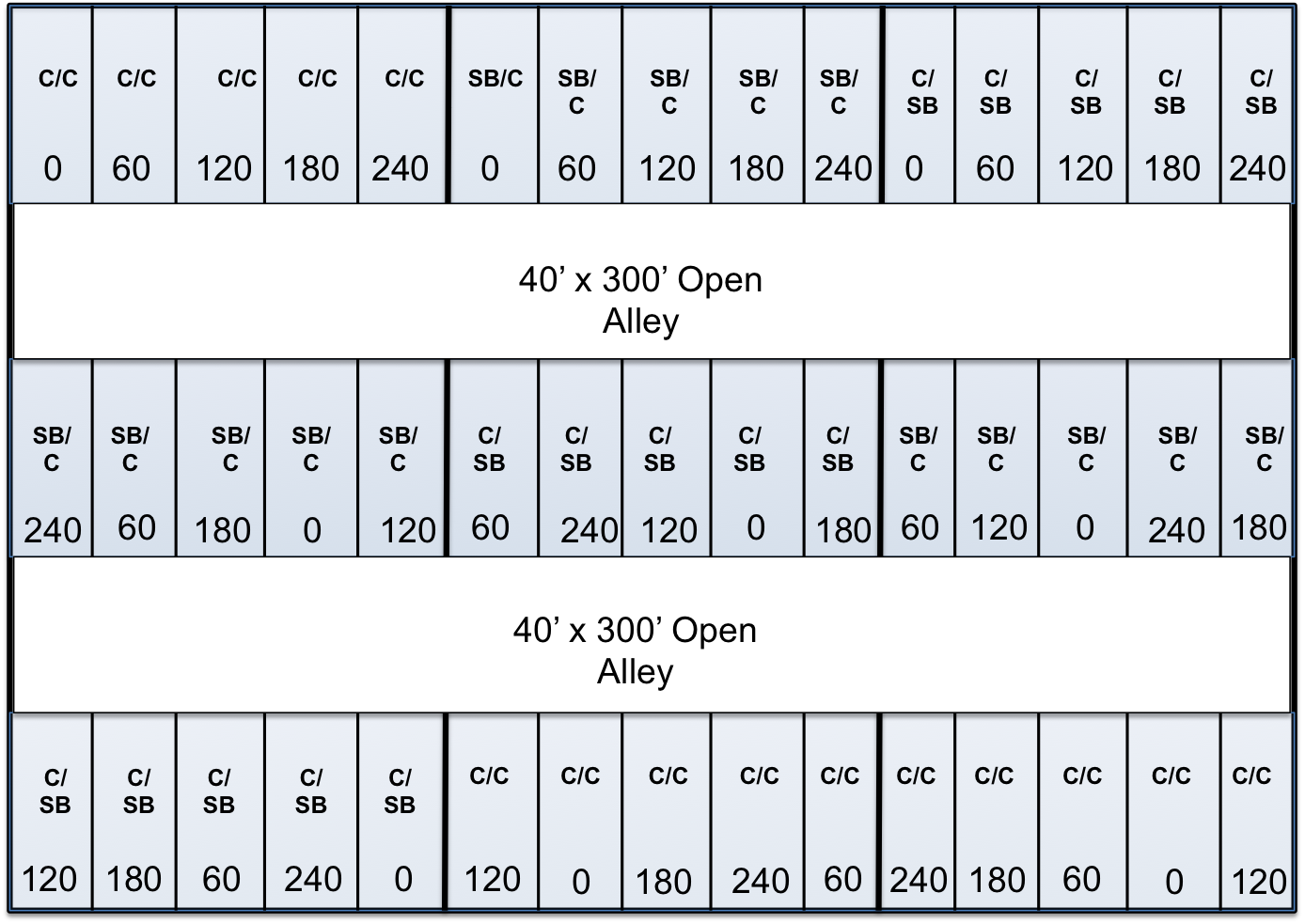 60’
60’
60’
20’
20’
Data
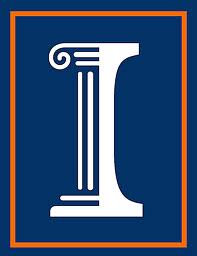 Results
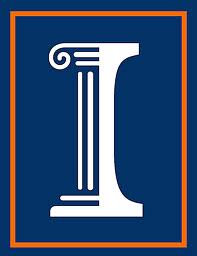 Technology Model Highlights:
	Evidence of Separability?
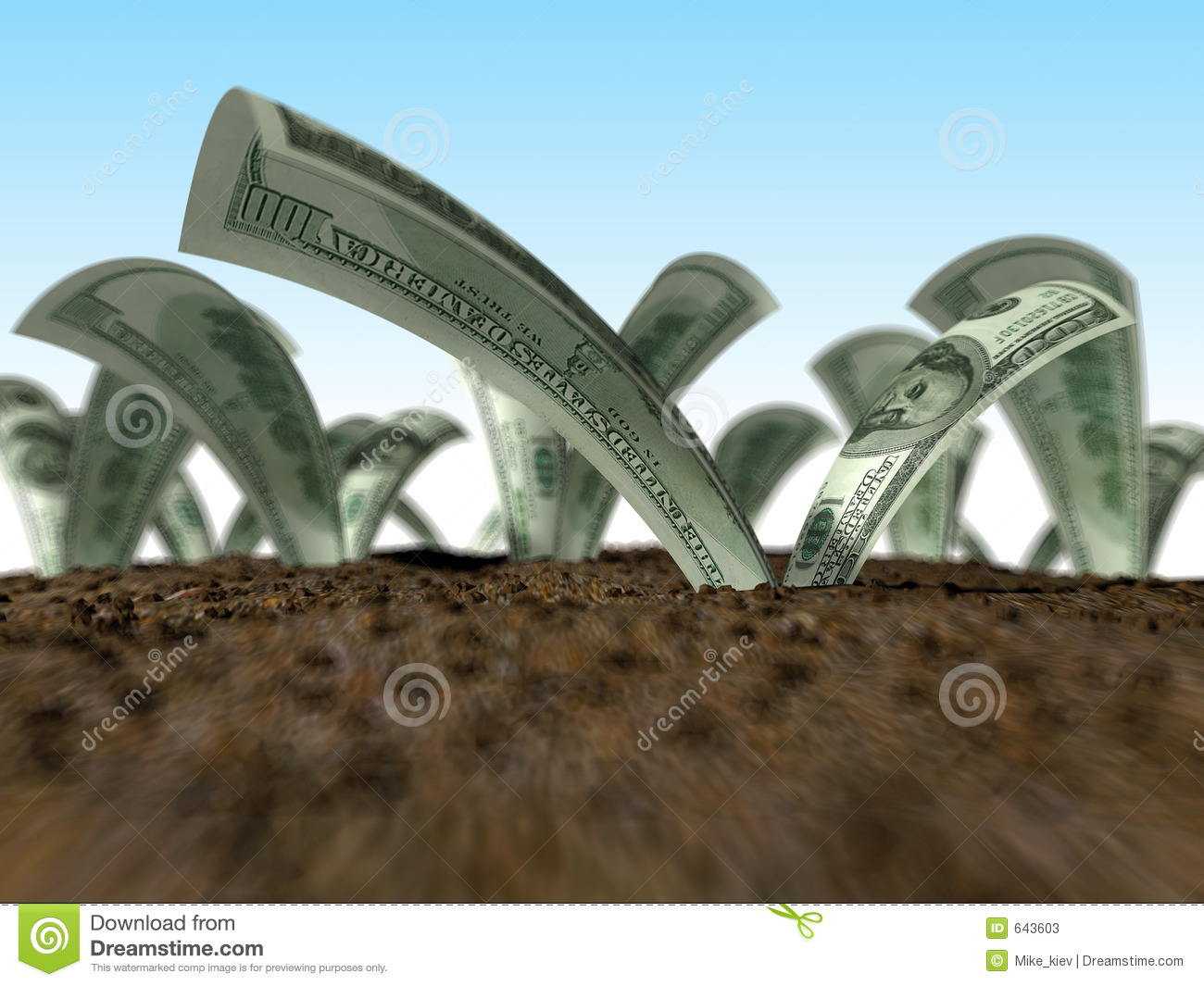 [Speaker Notes: When evaluating the role that technology has in the nitrogen production equation, I closely evaluate the results to see if separability could be a concern in the models I examine.  Inputs are separable if the ratio of marginal products or marginal rate of technical substitution of one input does not change with the use of the other.  Through examination of the results for the quadratic and square root production functions for this analysis, technology appears to impact the marginal product of nitrogen with significant trend coefficients for both nitrogen and weather variables in both models. However, of the coefficients for both Ti and Ti2 in the linear von Liebig, Mitscherlich-Baule and nonlinear von Liebig models are insignificant, shown in Table 4. 

Therefore, the marginal product of nitrogen is not dependent on technology for the plateau models of the analysis. This provides evidence to support the idea of separability of technology and nitrogen, inputs in plateau production functions, based on the data of this study.]
[Speaker Notes: M based on the data is around 254 bu. acre

This result leads to the conclusion that using Ti as a shift variable, as described, does not accomplish the intended purpose. Further study and examination should be able to draw stronger conclusions on this form of the model. 

. Again, this does not fit the data for the analysis and provides evidence against this model specification of a trend shift. 

Based on the technology model’s results, I find evidence to support the concept of nitrogen and technology separability when analyzing plateau-based production functions for the linear and nonlinear trend specifications. This is based on the fact that inputs are considered separable in this analysis when the ratio of marginal products or marginal rate of technical substitution of nitrogen does not change with the use of technology.  The variable insignificance and concerns with model fitness provide support for separability in the plateau production functions when considering the role of technology.]
Results
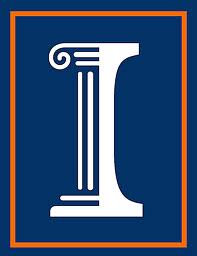 Production Function Estimation:
			Corn-Corn Rotation
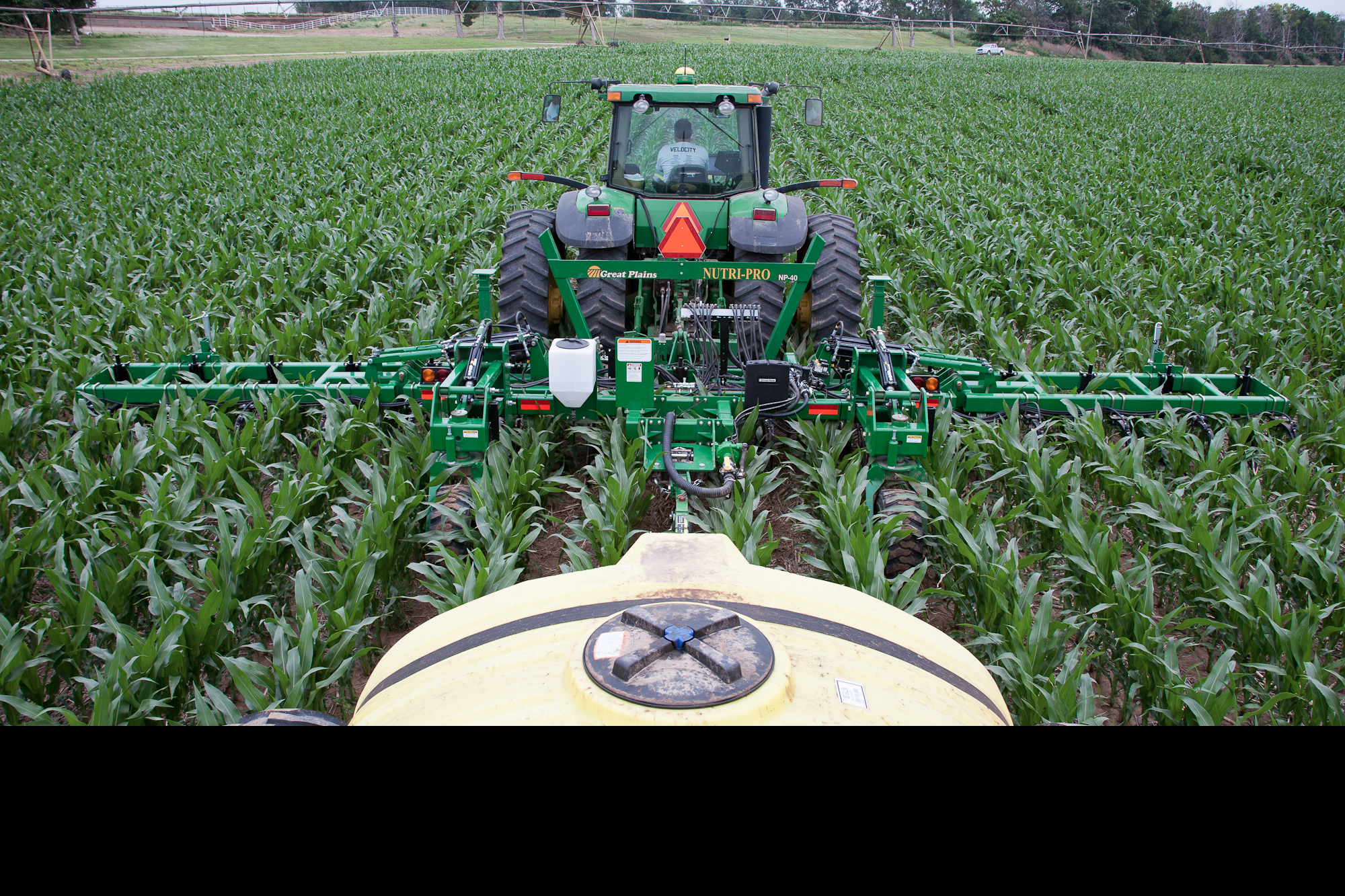 Signs follow that of previous research
Nitrogen Signs follow that of previous research
Concerns with the NL von Liebig function
[Speaker Notes: Grimm, Paris and Williams (1987) note that complexities from second-order interactions as well whether summer rain is a true limiting input, as too little rain in July and August can also impact yield, will change the roll of water in a production function. The notable differences in the signs and magnitudes of the summer rain coeficients, highlight the need to understand important balance summer precipitation has compared to other times of the year and other inputs. The summer variable captures July and August rains; and as such it includes plant pollination where too much or too little precipitation can decrease yields and the dry down period where prolonged exposure to excessive moisture can lead to disease.]
Sensitivity
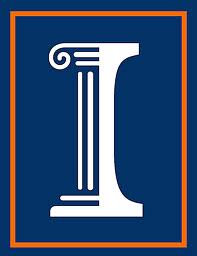 Sensitive to weather variable of choice
Estimated using summer rain and summer average temperature as well
Generally opposite signs of coefficients compared to annual rainfall
[Speaker Notes: The results of summer mean temperature analysis are highly similar to that of summer rainfall levels as well as the reasoning behind those results. Full results for the summer mean temperature analysis are available upon request and only excluded here due to page constraints.]
Sensitivity
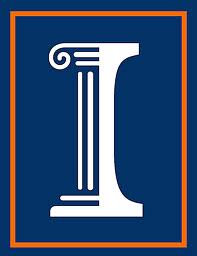 Sensitive to weather variable of choice
Estimated using summer rain and summer average temperature as well
Generally opposite signs of coefficients compared to annual rainfall
Tested corn-soybean rotation data
Generally smaller coefficients
Signs hold and P-test results are the same
Quadratic and M-B
[Speaker Notes: Sometimes the significance was lower or even insignificant in some cases…minimal]
Conclusions
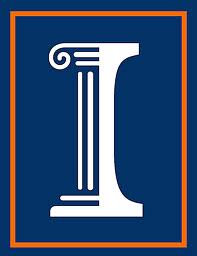 Evidence of separability when considering technology and nitrogen for the plateau based functions
Conclusions
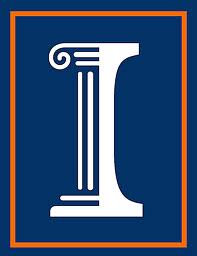 Evidence of separability when considering technology and nitrogen for the plateau based functions
Based on NLvL and LvL results, there is evidence that rainfall is not a limiting factor
Due to non-irrigated acres? Soil type?
[Speaker Notes: However it is also important to recall that previous literature supported basic polynomial functions as appropriate for water production models (Grimm, Paris and Williams 1987).]
Conclusions
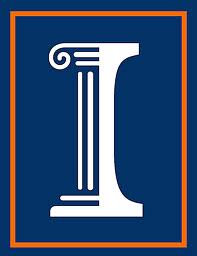 Evidence of separability when considering technology and nitrogen for the plateau based functions
Based on NLvL and LvL results, there is evidence that rainfall is not a limiting factor
Due to non-irrigated acres? Soil type?
Mitscherlich-Baule is the best-fit function for the experimental data examined
[Speaker Notes: Closely followed by the quadratic function]
Conclusions
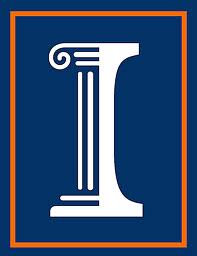 Mitscherlich-Baule function:
on 1,000 corn acres uses 5,500 fewer pounds of nitrogen
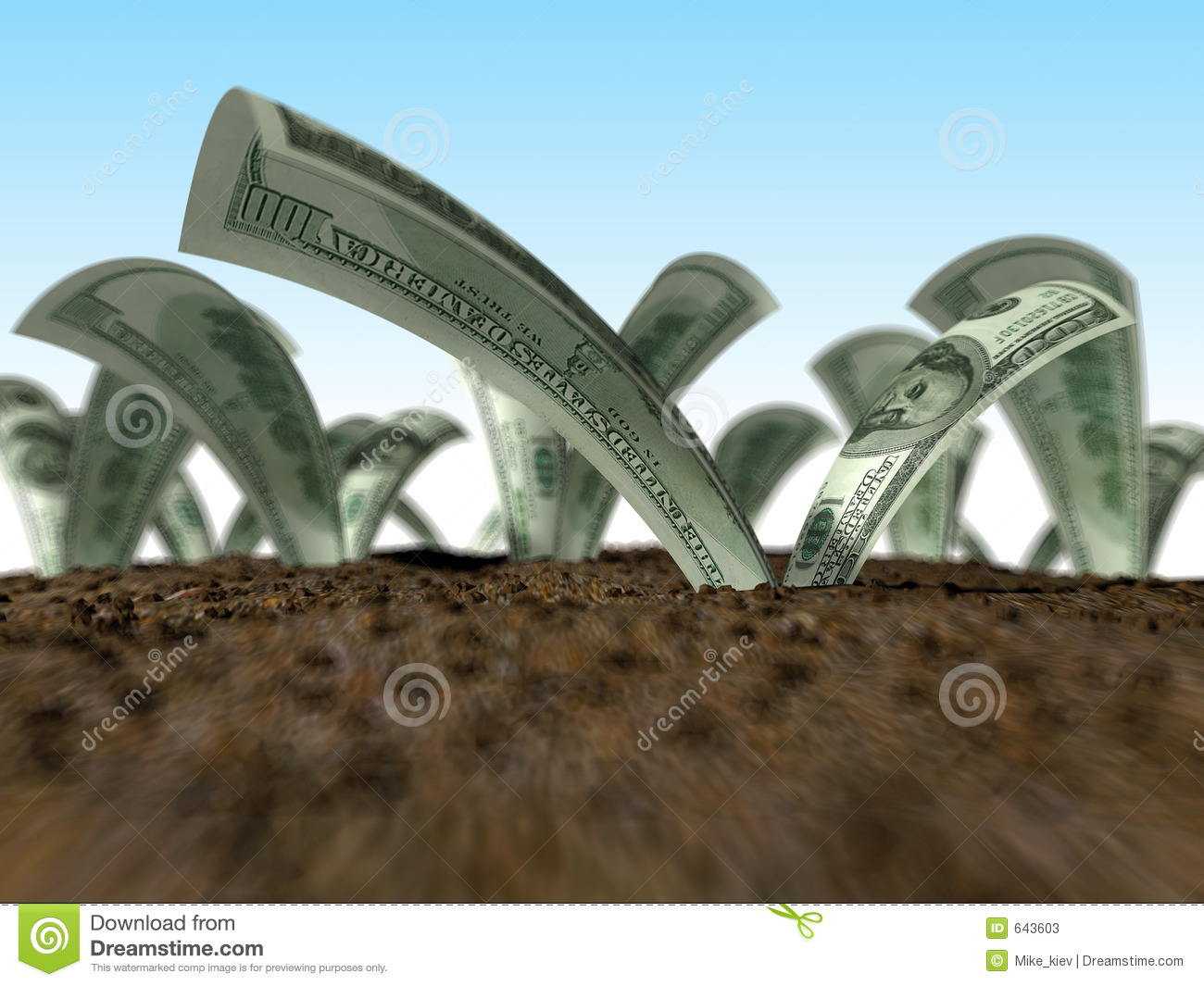 [Speaker Notes: .20 nitrogen
Average heartland price 2000 3.25]
Conclusions
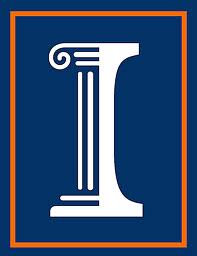 Mitscherlich-Baule function:
on 1,000 corn acres uses 5,500 fewer pounds of nitrogen
saves a minimum of $1,100 in production costs alone annually
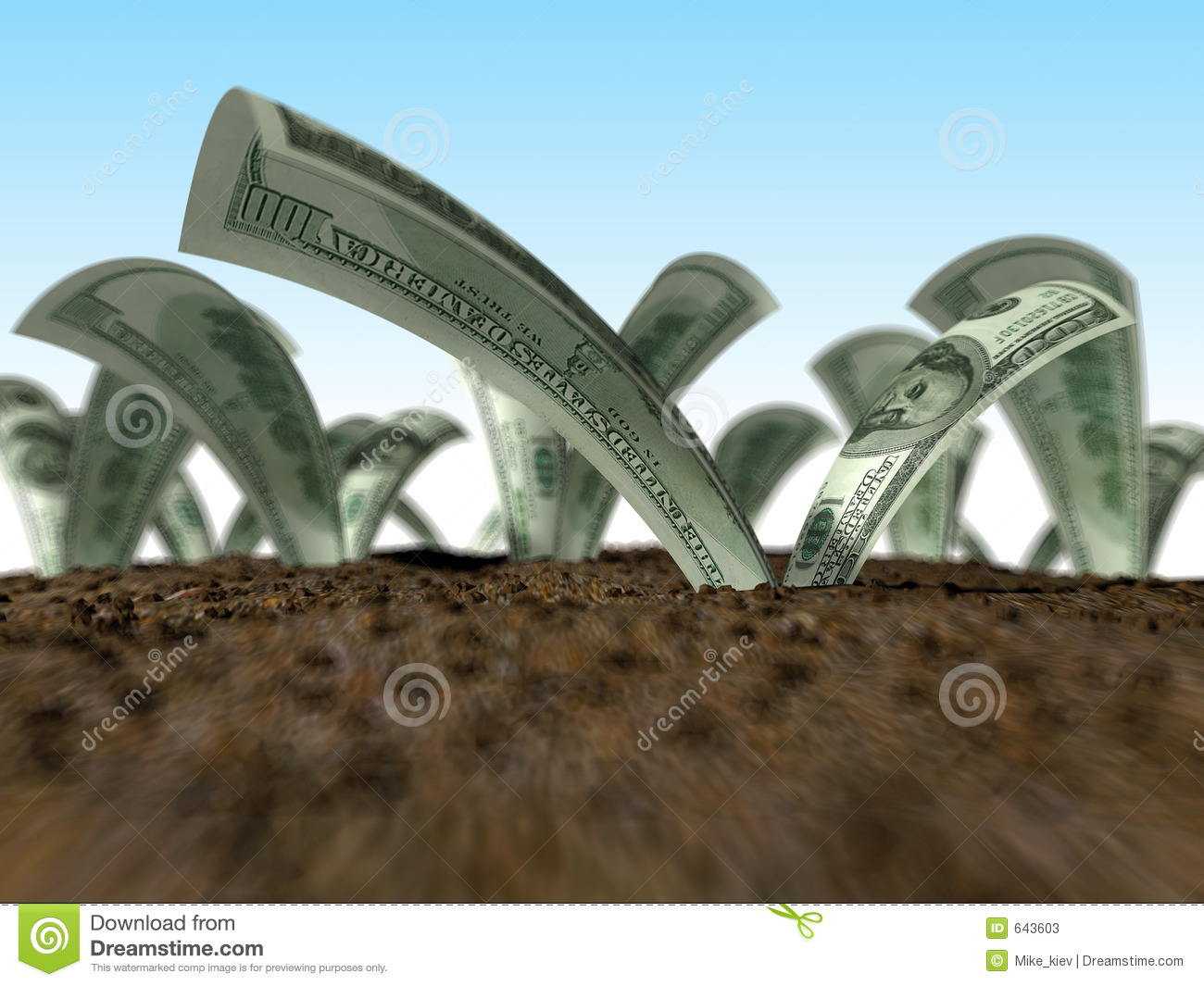 Conclusions
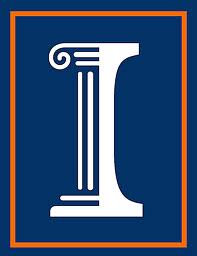 Mitscherlich-Baule function:
on 1,000 corn acres uses 5,500 fewer pounds of nitrogen
saves a minimum of $1,100 in production costs alone annually 
profits nearly $300/acre 
	more compared to the 
	quadratic function
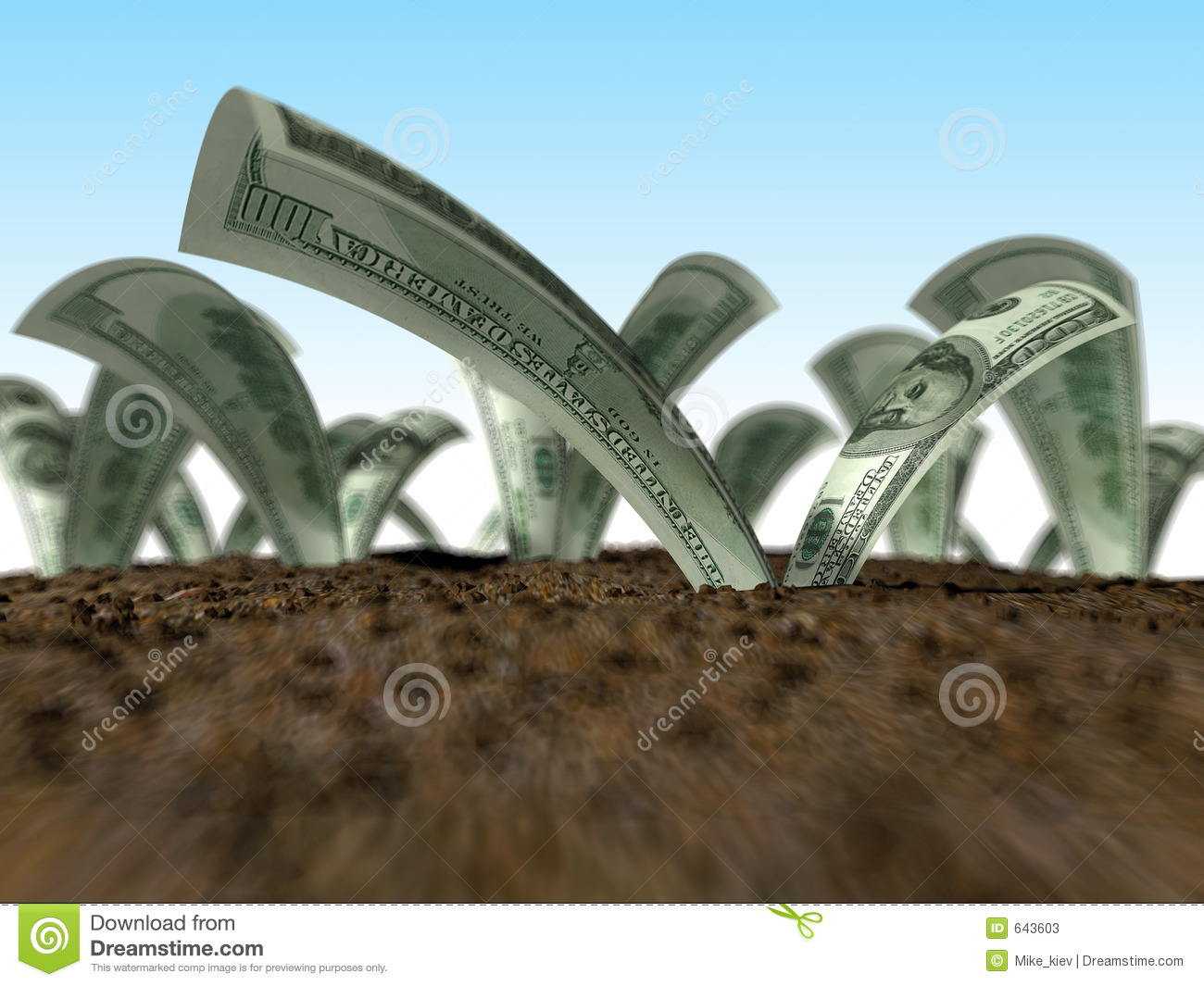 [Speaker Notes: Average nitrogen price used is $0.20 per pound , heartland price corn 3.25 (average 2000) and the weather considered in calculations are evaluated at the data minimum to give a ground figure. 

This value is based on the worst-case scenario for an Illinois farmer and the use of the true production function. In cases where weather is more favorable to production the savings increases. When producers use efficient application levels for their crops there is less of a chance for excess nitrogen to run off into water sources or seep into the water tables. The idea of safer drinking water and efficient input use while increasing profits for producers should continue to be an area of focus for agricultural economists and further research.]
Thank You!
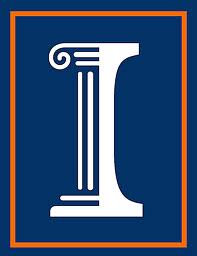 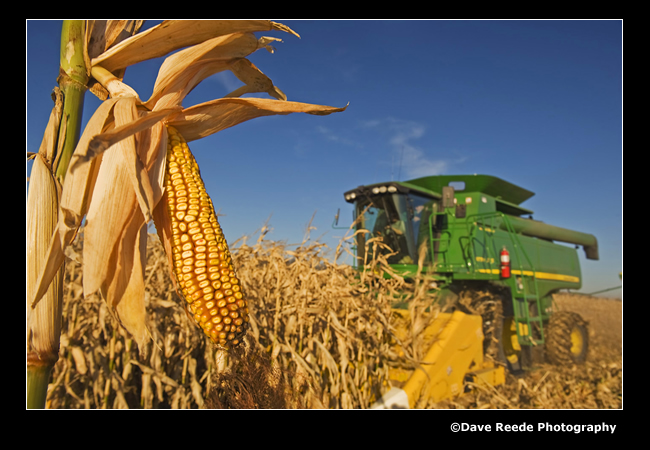 Questions?